USA Softball Background Check
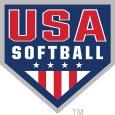 Step 1Go to the USA Softball Main Page and click on the UMPIRES link.
Step 2From the drop-down menu, select BACKGROUND CHECKS
Step 3You will see this page which will ask for your login information. Most will need to create an account.  Use your email address as your user name and click Forgot Username or Password?A link for setting a password will be emailed to you.
Step 4After setting your password with the link emailed to you, return to the Login page and enter your username (your email address) and your new password.Click Login
Step 6You will see this page.Scroll down to the Background Check area….
Step 6 continued……until you see this information.  On the Background Check Purchase box, click Purchase.
Step 7This pop-up message will appear asking about the ACE Exam.  You do not need this.Click on Background Only.
Step 8Complete the information requested on this form.  Also complete the credit card information for paying fore your Background Check.When finished, click the Submit Payment & Start Background Check at the bottom left.
Step 9You will get this screen when you submit your Background Check. You have completed your check.